BBA I Semester 
Micro Economics   
Topic- Monopolistic  competition
Adesh Kumar
Assistant Professor, 
SBS&E 
(Shobhit University), Gangoh, India
E-mail: adesh.kumar@shobhituniversity.ac.in
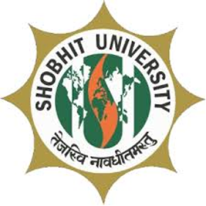 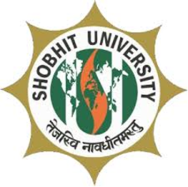 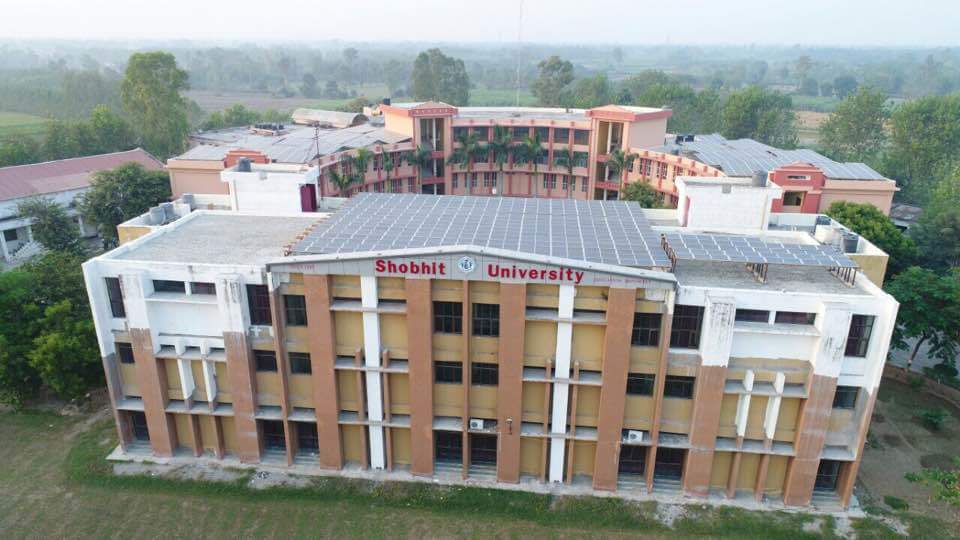 Monopolistic Competition
Monopolistic Competition
It is a market situation in which a relatively large  number of producers offer similar but not  identical products.

Monopolistic competition refers to a market situation in which there are large number of firms which sell closely related but differentiated products .
Monopolistic Competition : Definition
Monopolistic competition refers to  competition among a large number of  sellers of similar but differentiated  products , which are close substitutes but  not perfect substitutes of one another.
Monopolistic Competition: Features
Many Sellers/ Large Number Of firms.
.
There are large number of firm selling closely related but not homogenous products.
Free Entry or Exit

Firms can enter or exit the market without  restriction.
The number of firms in the market adjusts  until economic profits are zero.
Product Differentiation
Firms can set price at a level higher than the  price established by perfect competition.

Product of one producer is differentiated with  the product of other producer, having close  substitutes.
For example –Bathroom soaps:- Hamam, Lux,  Rexona, Cinthol, Lifebuoy, etc.
Independent Price Policy

A firm under monopolistic competition can  influence the price of the commodity to some  extent. 
This is because of the availability of close substitutes of
the products in monopolistic competition.
Selling cost :- selling cost refers to the expenses incurred on marketing ,sales promotion and advertising of the product
Lack of perfect knowledge :-Buyers and sellers do not have perfect knowledge about the market condition.